Путешествие в страну «Транспорт»
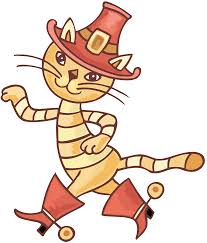 Остров Букв
Путешествие в страну «Транспорт»
Зимний лес
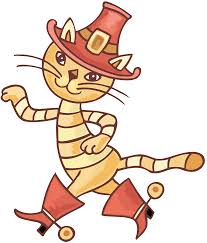 Страна «ТРАНСПОРТ»
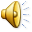 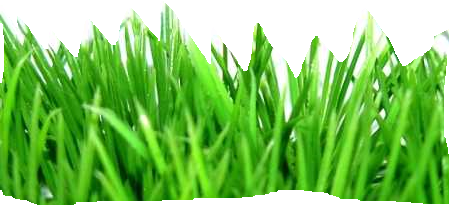 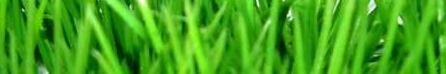 Что ж, дружочек, отгадай,Только это не трамвай.Вдаль по рельсам быстро мчитсяИз избушек вереница.
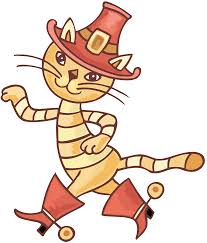 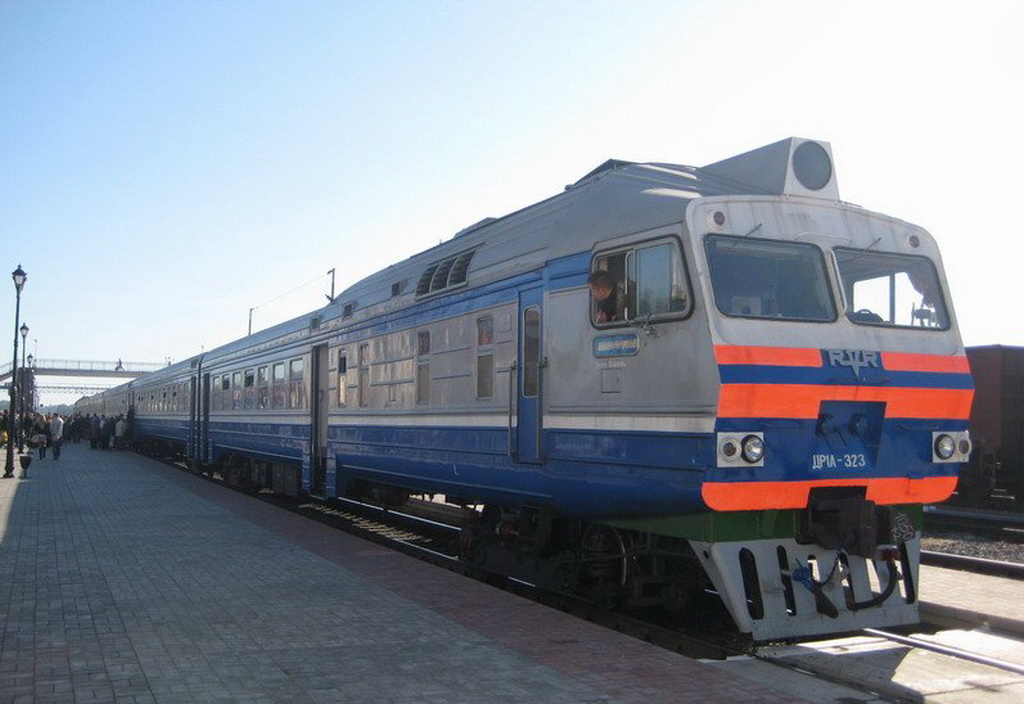 Дидактическая игра «Угадай на слух вид транспорта»
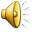 машина
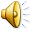 Вертолёт
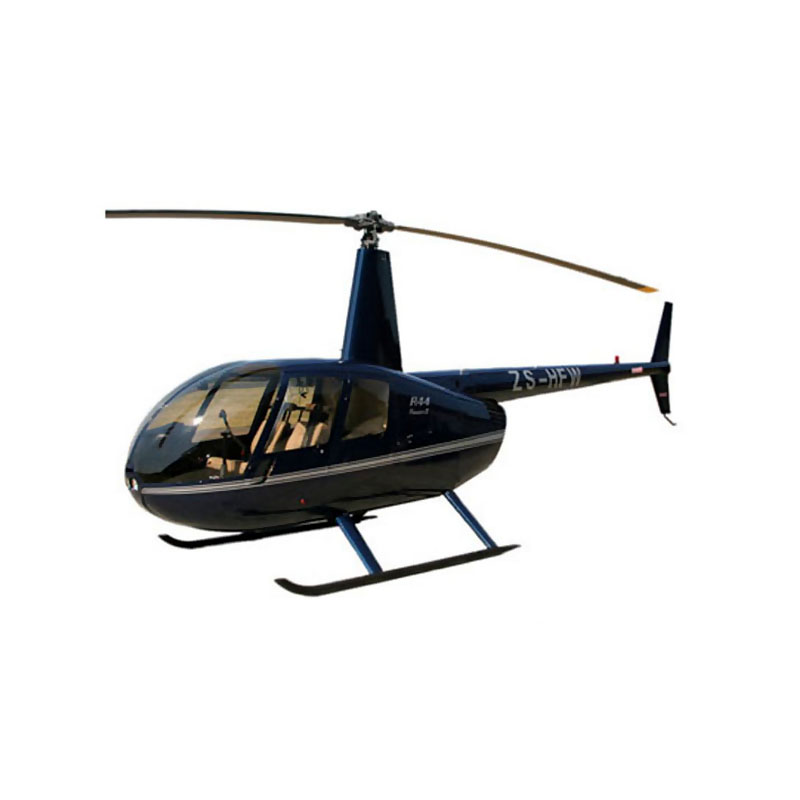 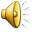 Самолёт
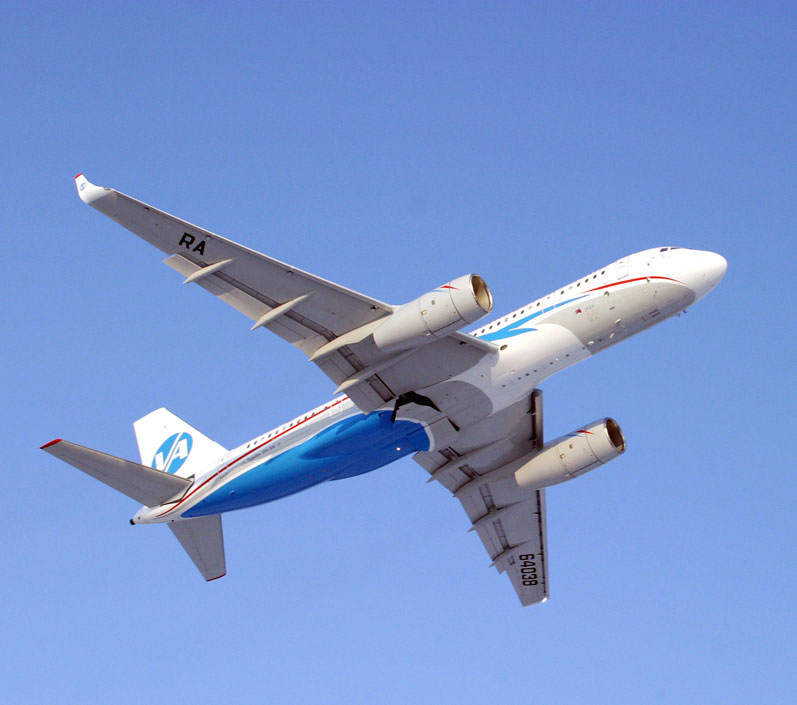 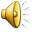 Трамвай
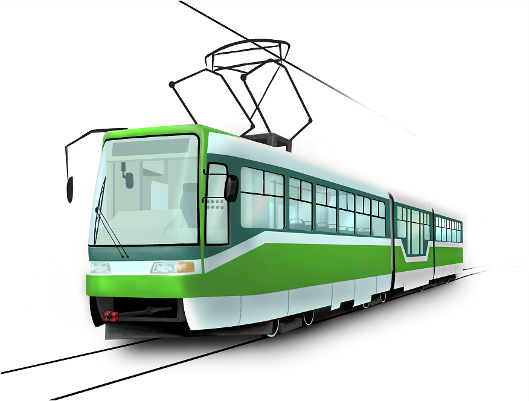 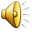 Катер
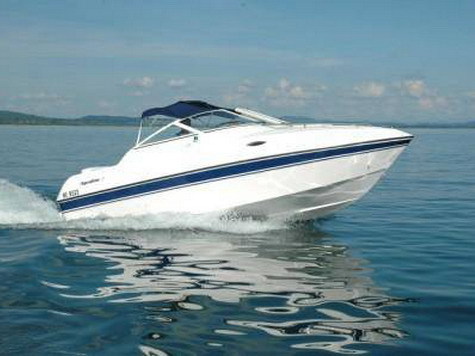 В    дорогу!
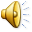 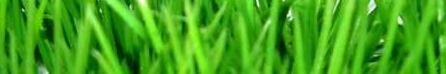 Игра «Сложи машину!»
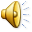 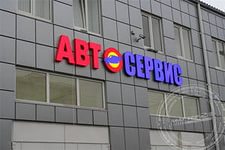 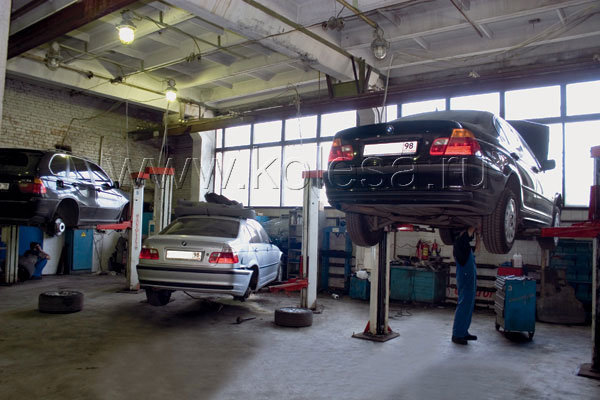 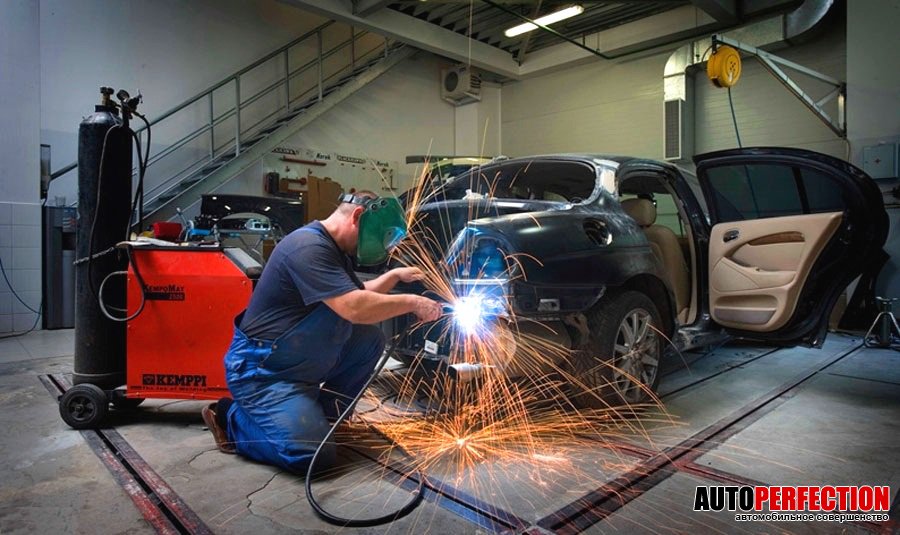 Игра «Проведи машину по трассе»
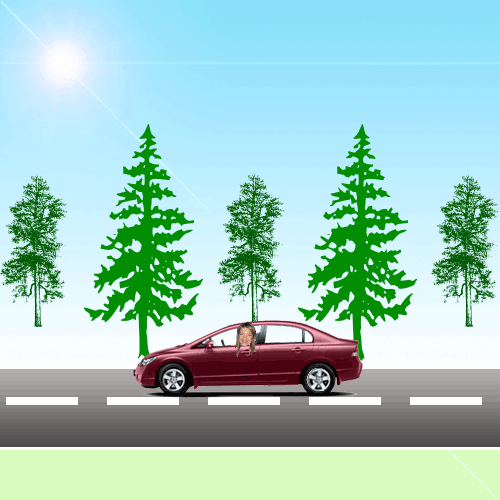 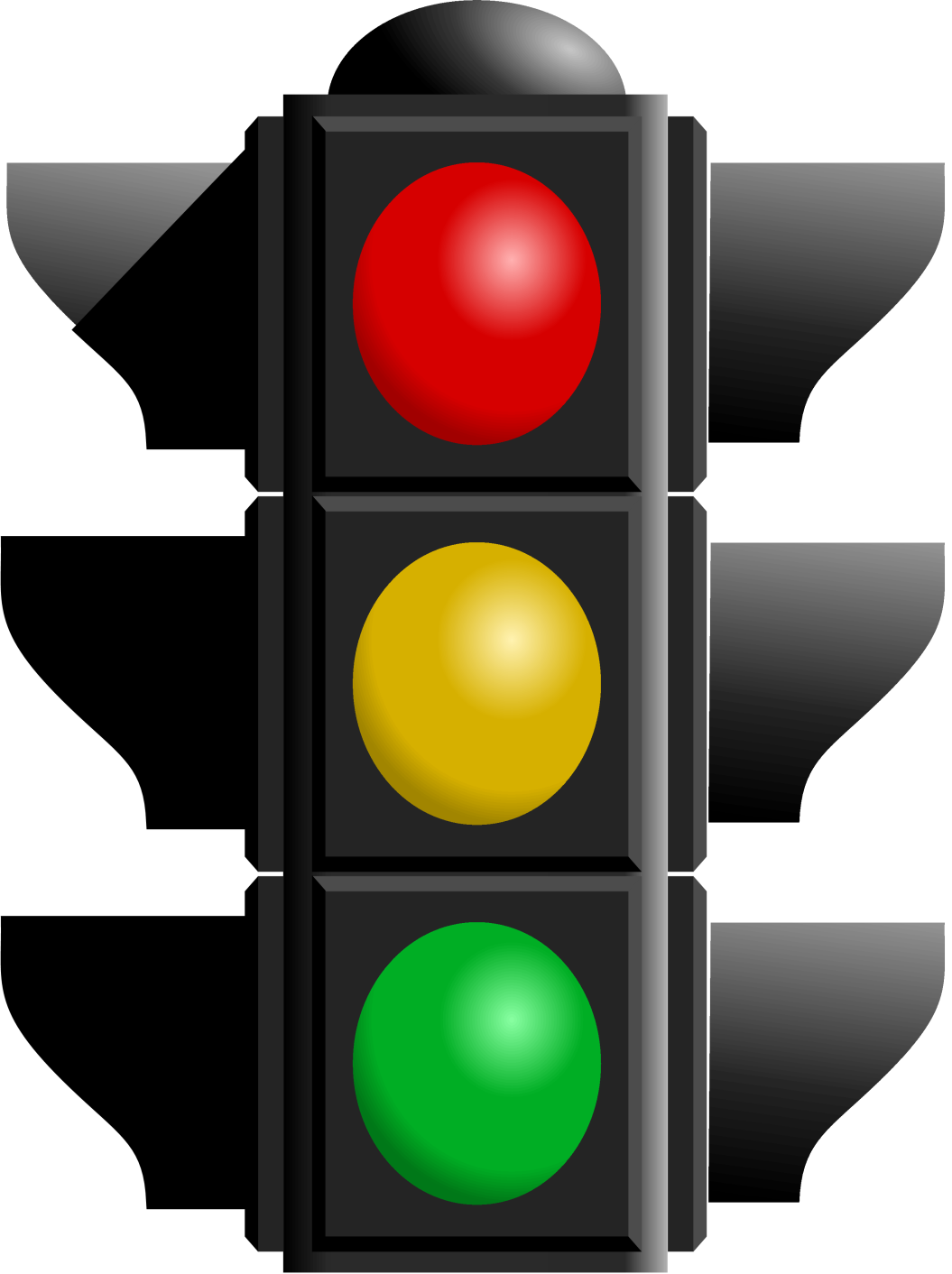 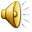 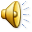 Необычный транспорт
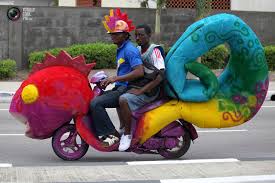 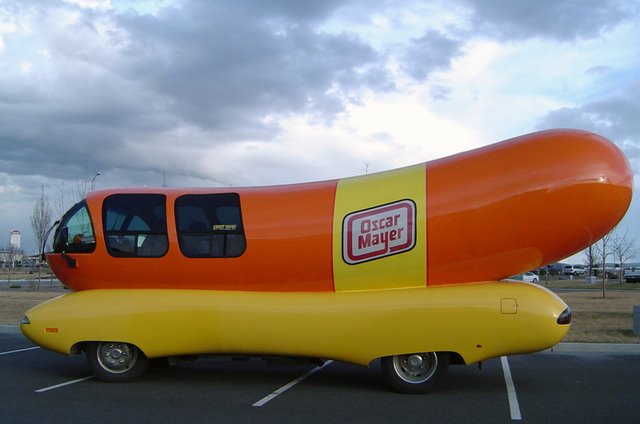 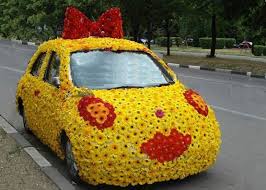 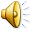